For you and your pupıls)
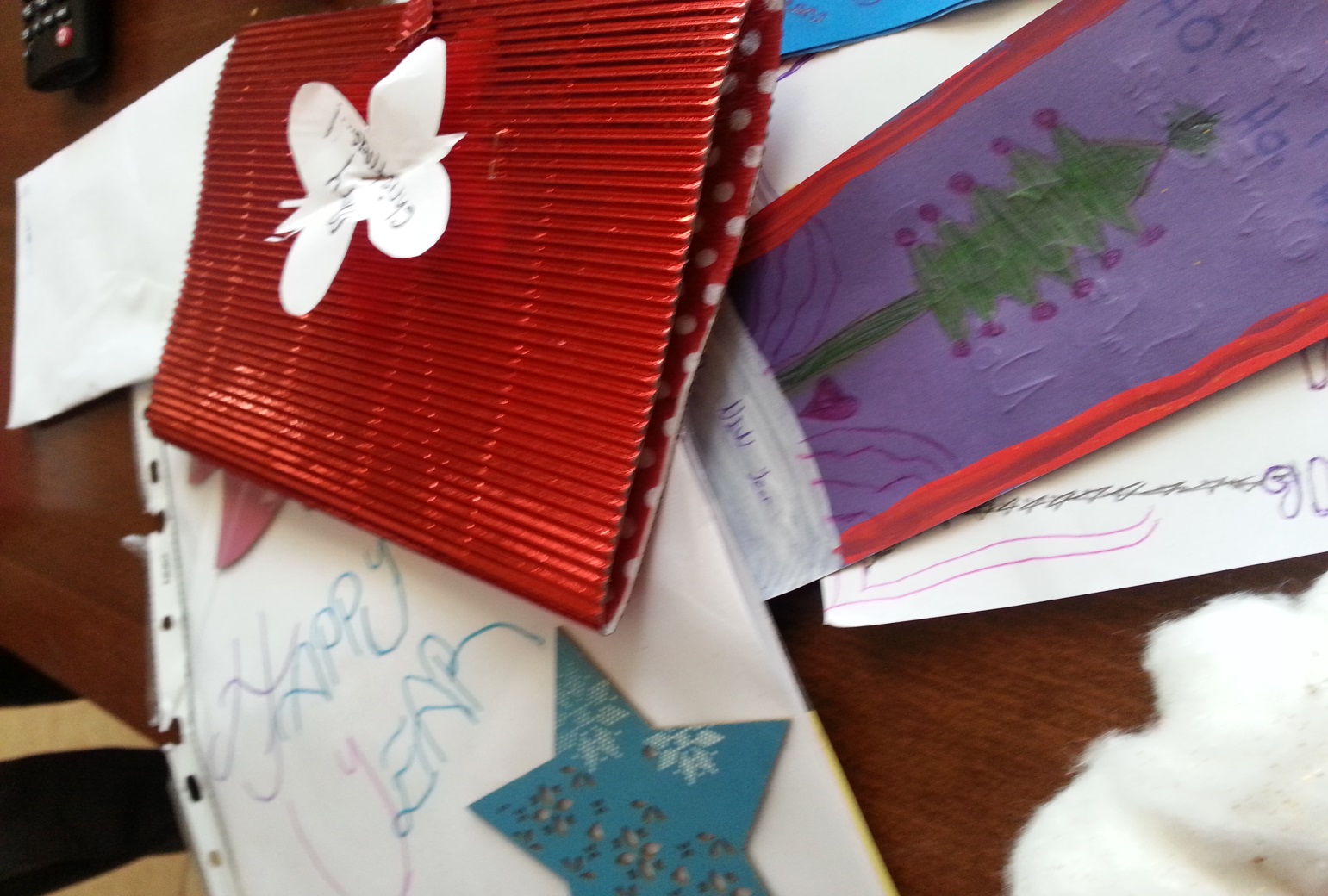 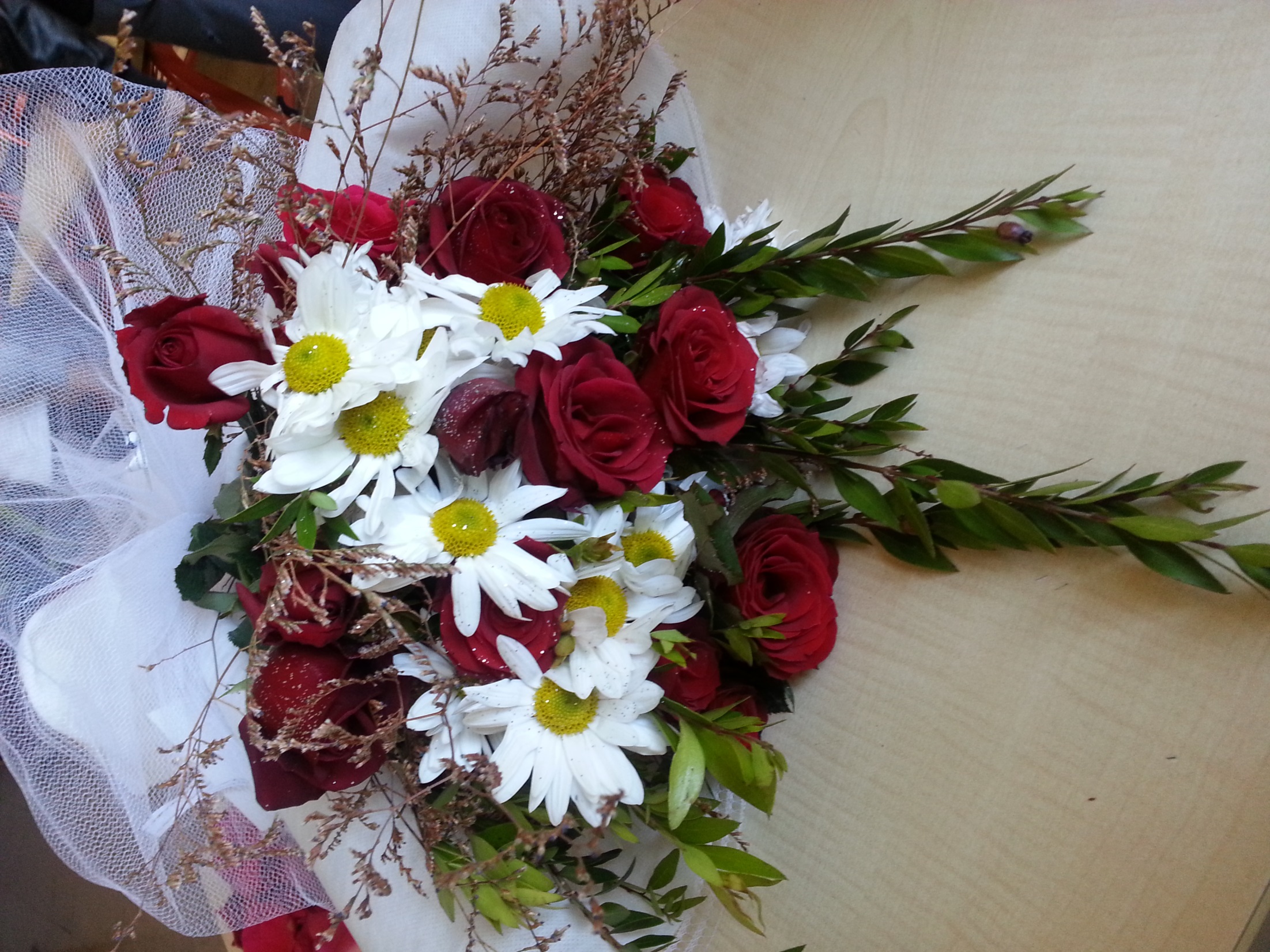 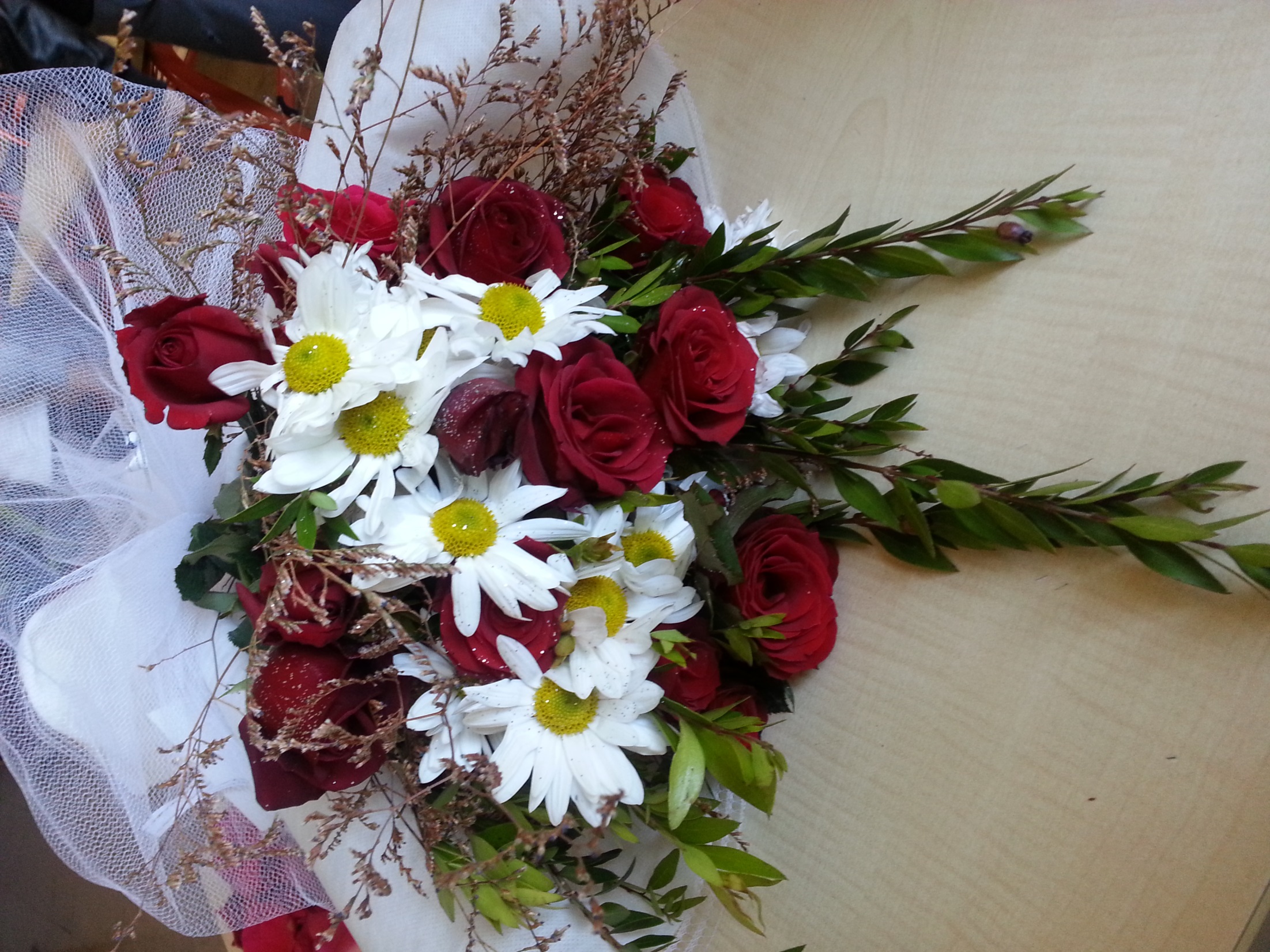 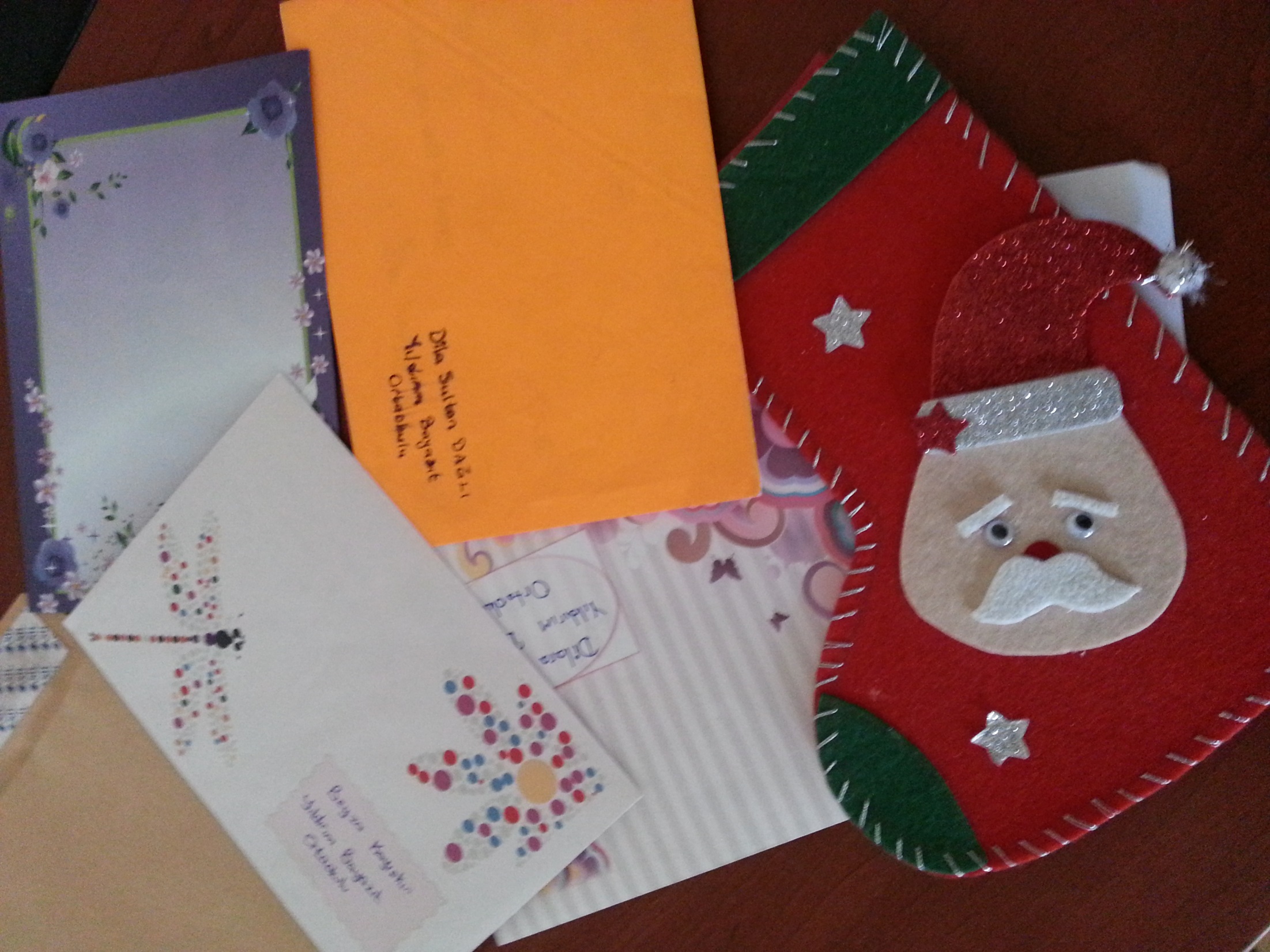 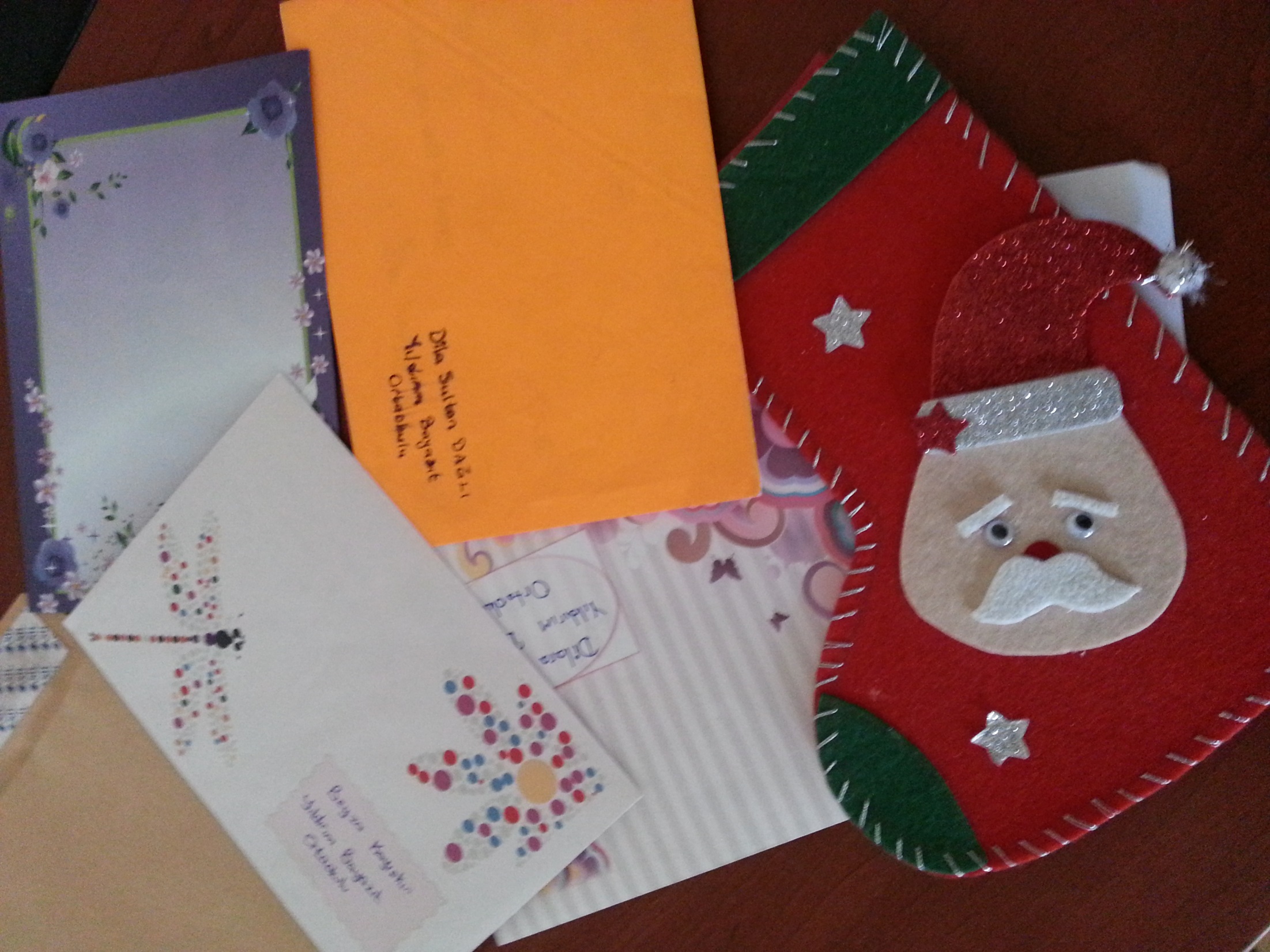 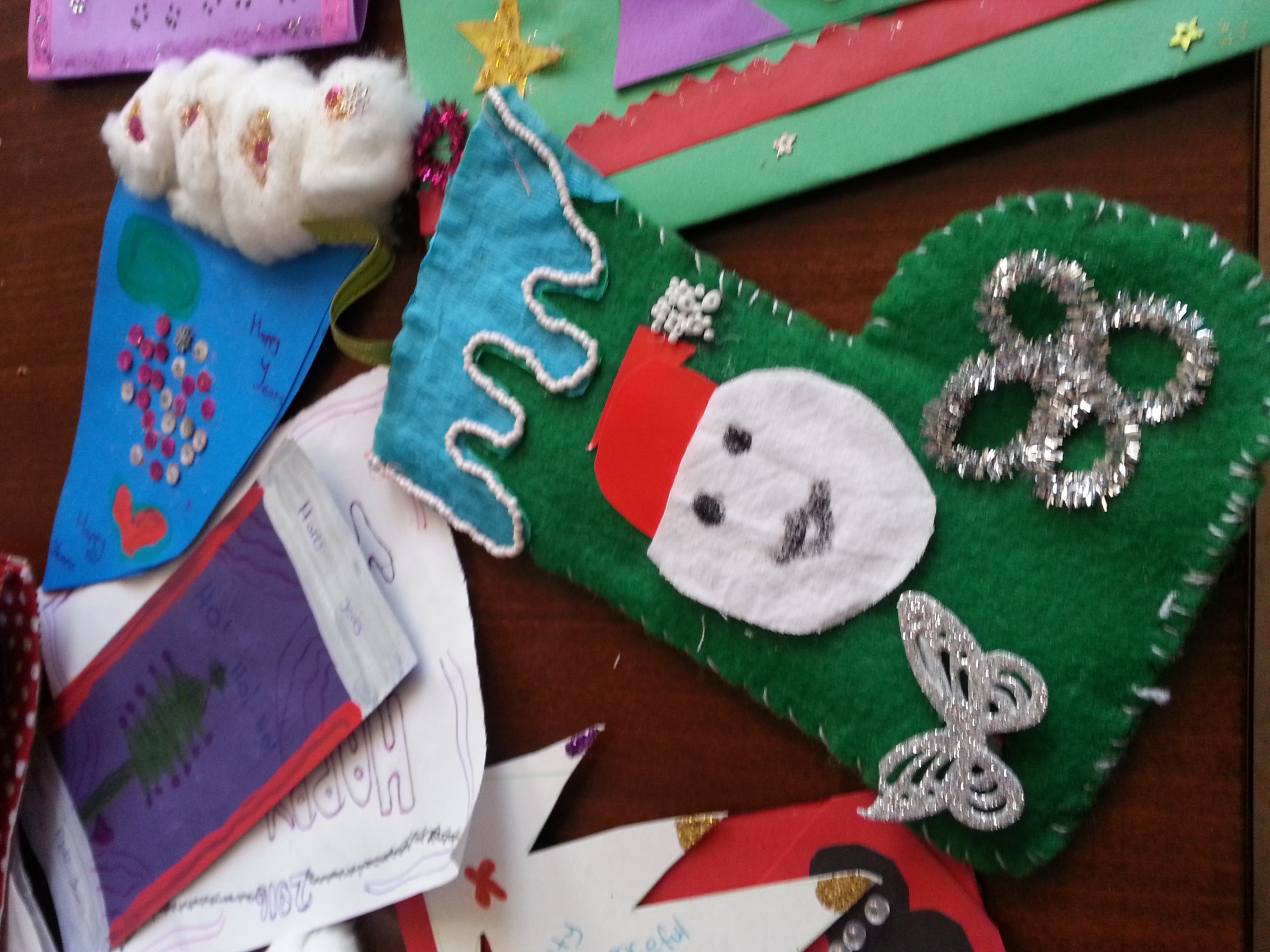 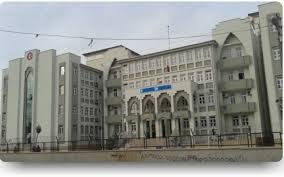